BANKOVNICTVÍ 1 hodnocení prezentací
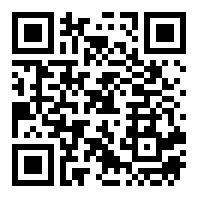 https://1url.cz/6z19B




https://forms.gle/vS6MdS6ewAorTp5e8
1